Säsongen 2024/2025
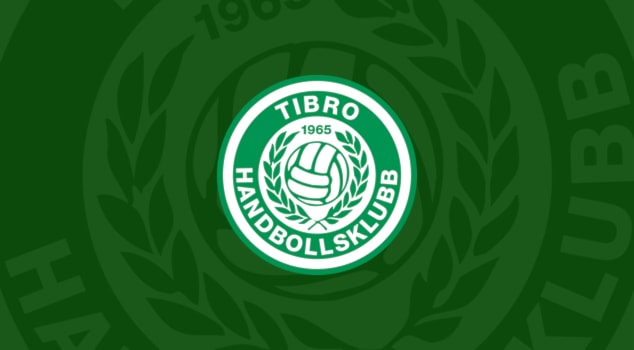 FÖRÄLDRAMÖTE – THK F8
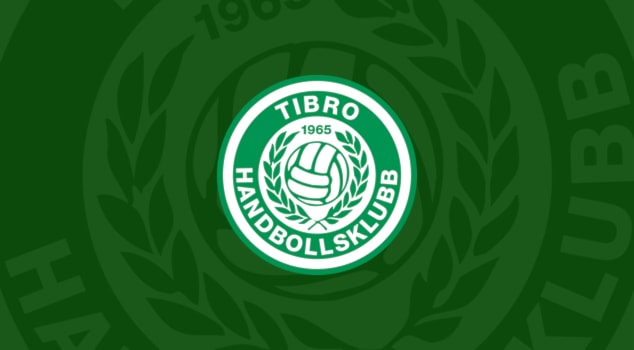 LEDARE
Janna Wigenstam
Emma Nilsson
Sara Lyck
Linnéa Frid
Ellen Östlind
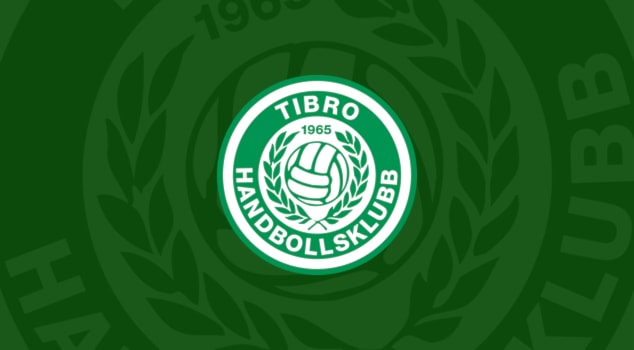 TRÄNINGSUPPLÄGG
Träningstid: Söndagar 16:45-18:15, B-hallen
16:45-17:00 – Samling i omklädningsrummet.
17:00-18:00 – Träning
18:00-18:15 – Eftersnack i omklädningsrummet.

Förberedelser:
Uppsatt hår.
Smycken ut.
Toabesök innan träning.
Påfylld vattenflaska.
Vi byter om innan och duschar efter träning i omklädningsrum 10 – Lagkänsla!
Inga telefoner till träningarna.
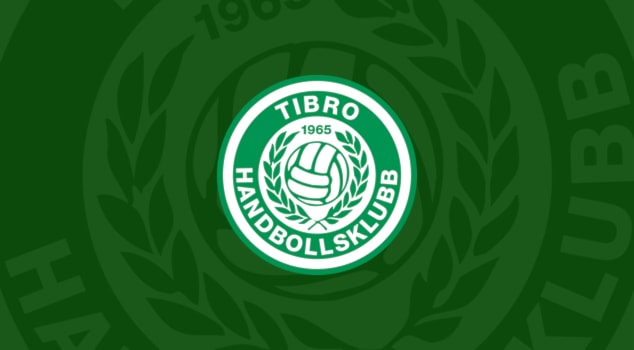 VÄRDEN
Tibro hk – Vi är ett lag – Vad innebär det?

Vi peppar, stöttar och bryr oss om varandra.

Vi tar hand om och bjuder in nya spelare.

Alla ska kunna vara med alla. 
     Ledarna styr vem som ska vara med vem.

Vi gör alltid vårt bästa på varje träning!
     Negativ inställning smittar.
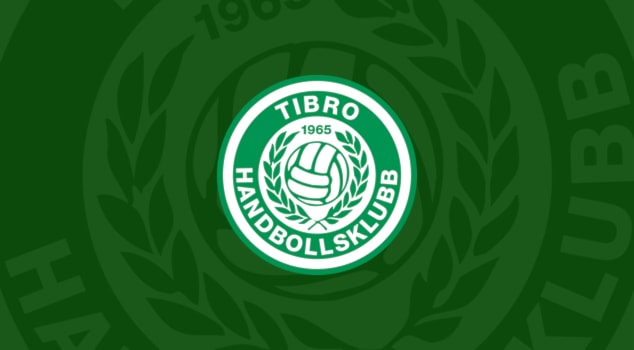 LAGET.SE
Viktigt att anmäla när- och frånvaro i laget.se. För barnens skull!
 
Vid sjukdom, gå in och ändra till ”kommer ej”.

Laget.se finns som APP – slå på notiser.
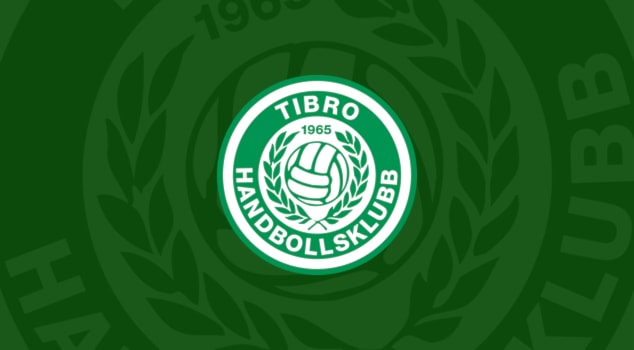 SUPERTEXT
All information skickas ut via Supertext. Viktigt att hålla sig uppdaterad.

Supertext finns som APP – lättare att hänga med i flödet.
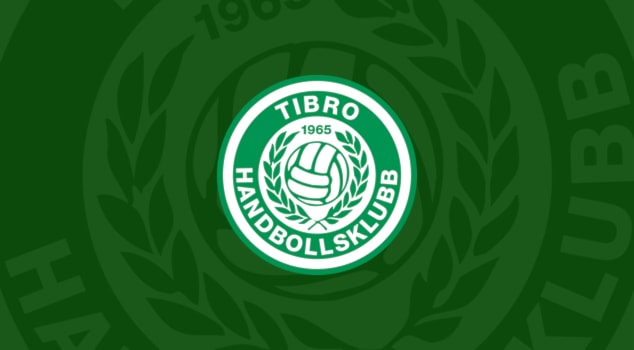 KALENDER
Säsongen Ht 24 / Vt25

Klubbkväll Team Sportia – 21 oktober kl. 16:00-18:00
MiniSkadevi Cup – 26 oktober
Sammandrag Tibro – 10 november (Ej träning)
Sammandrag Tidaholm – 7 december

Ej träning: 3 nov (Skadevi), 8 dec (Möbelcupen)
Träningsuppehåll: 15 dec – 12 januari
Sista träning 30 mars
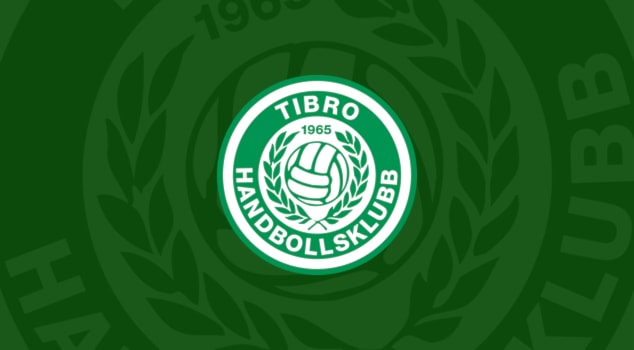 SAMMANDRAG
Ansvarsfördelning

Matchvärdar – Tar emot ankommande lag och visar till omklädningsrum. Finns tillhands och behjälplig till vad som kan dyka upp.
Kiosken – Infopärm finns i kiosken.
Sekretariat – Sätter igång och stoppar tid.
Speaker – 

Ledare skickar ut ansvarsfördelning innan sammandrag, har man ej möjlighet att närvara tar man eget ansvar att hitta någon annan som kan.
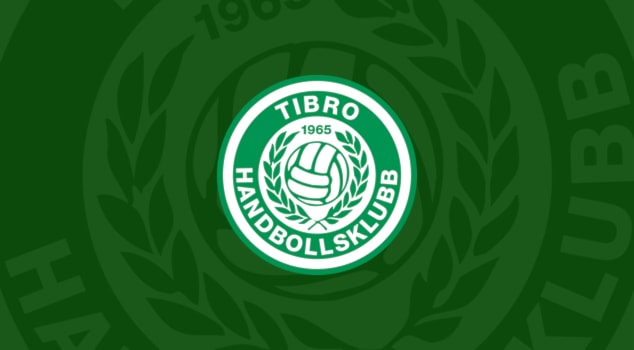 KOSTNADER
Försäljning
Newbody – 5 pkt el. köpa sig fri 500 kr.
Idrottsrabatten – 4 st/barn 130 kr/st

Medlemsavgift – 400 kr
Träningsavgift – 600 kr
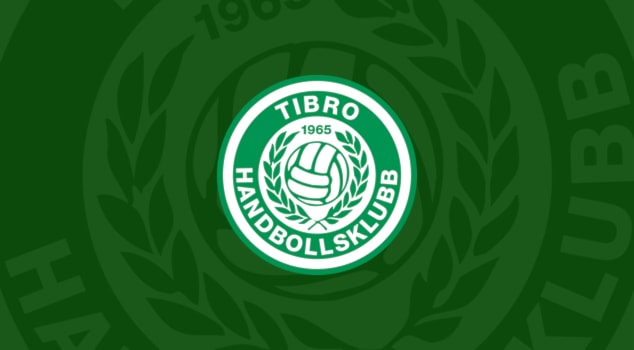 THK – FRAMTIDENS HANDBOLLSFÖRENING
Visionsgrupp – THK
Ansvarsgrupp
Sponsringsgrupp – Minst en förälder/lag
Klubbaktivitetsgrupp
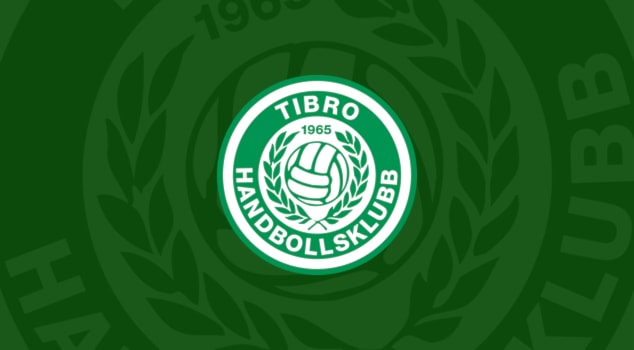 ÖVRIGT
Supportertröja
Kontaktuppgifter 
GDPR – Instagram, Laget.se m.m.